«ТОЛЕРАНТНОСТЬ – ДОРОГА К МИРУ»
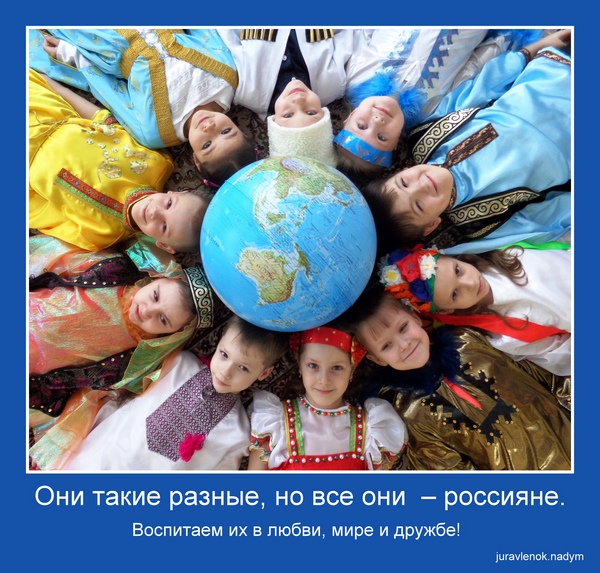 РОССИЯ
ЭСТОНИЯ
УКРАИНА
ГРУЗИЯ
ТАТАРСТАН